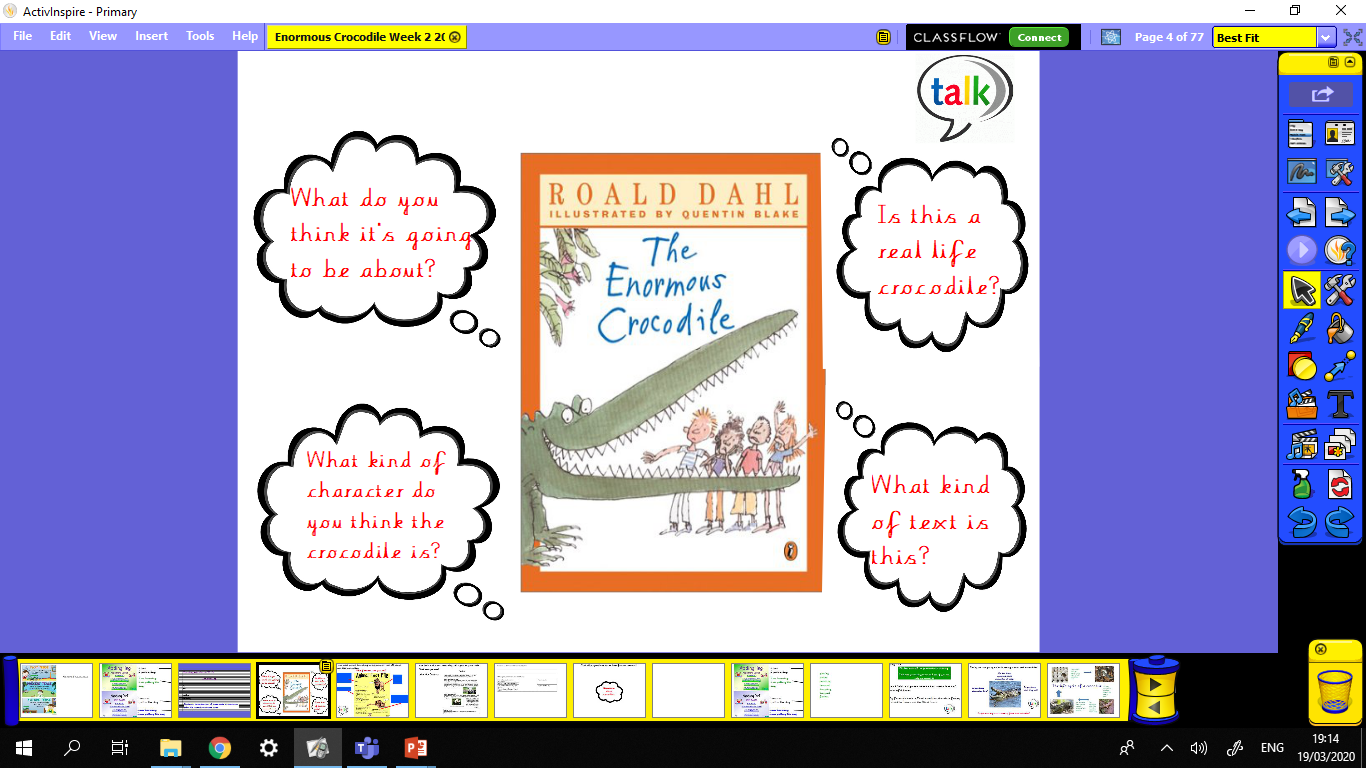 Monday
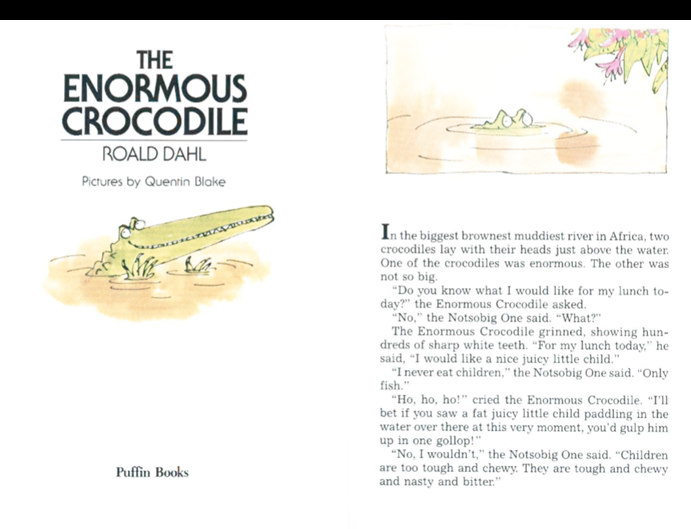 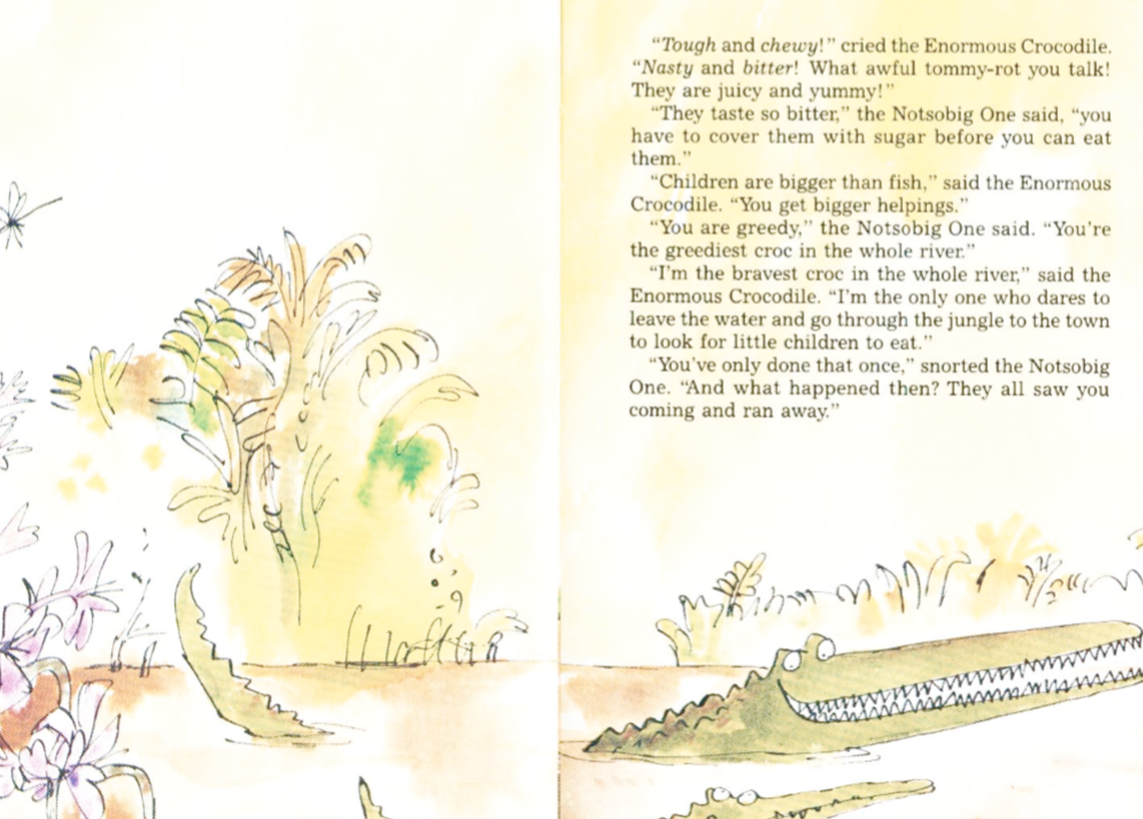 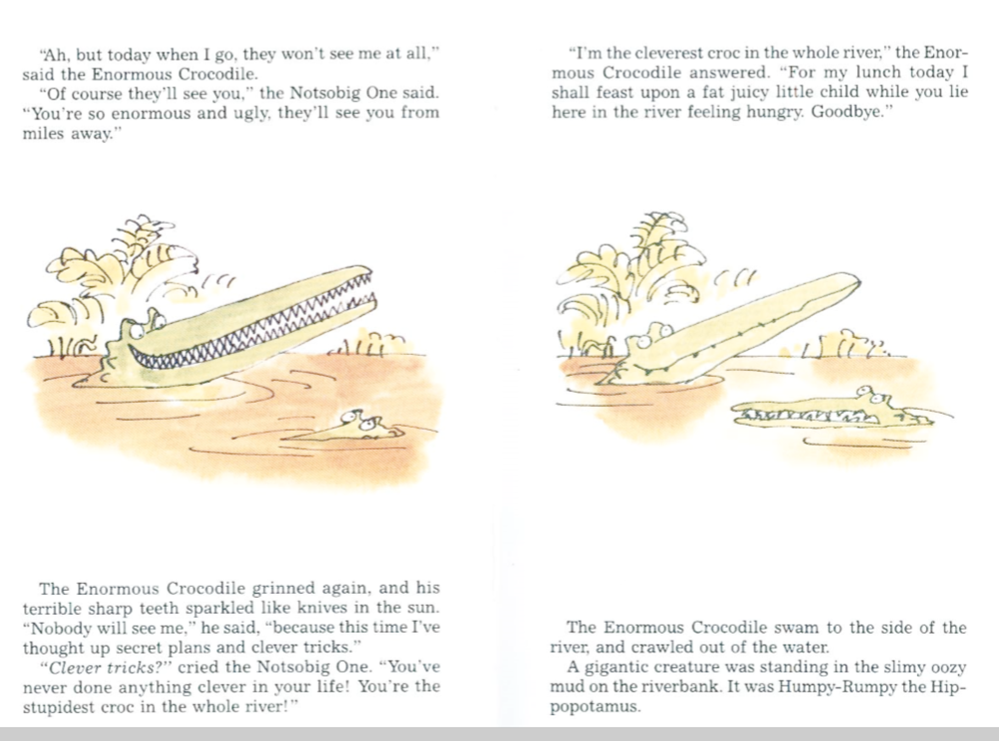 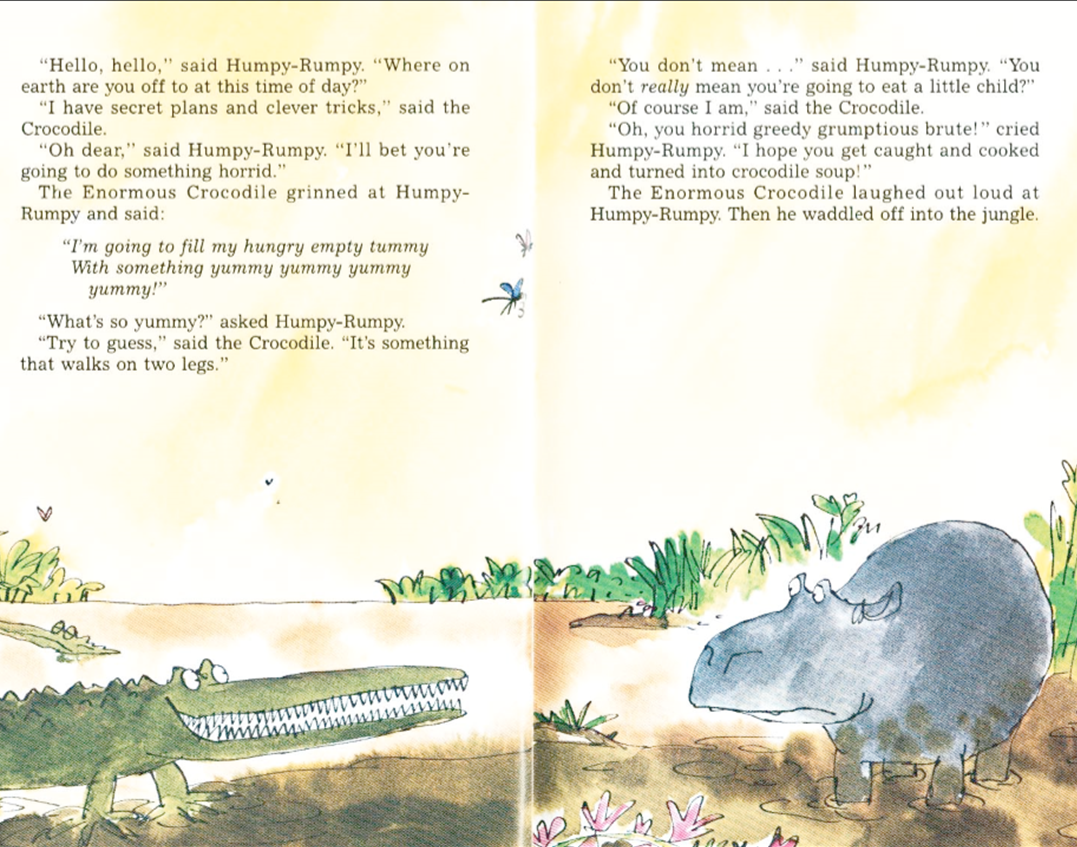 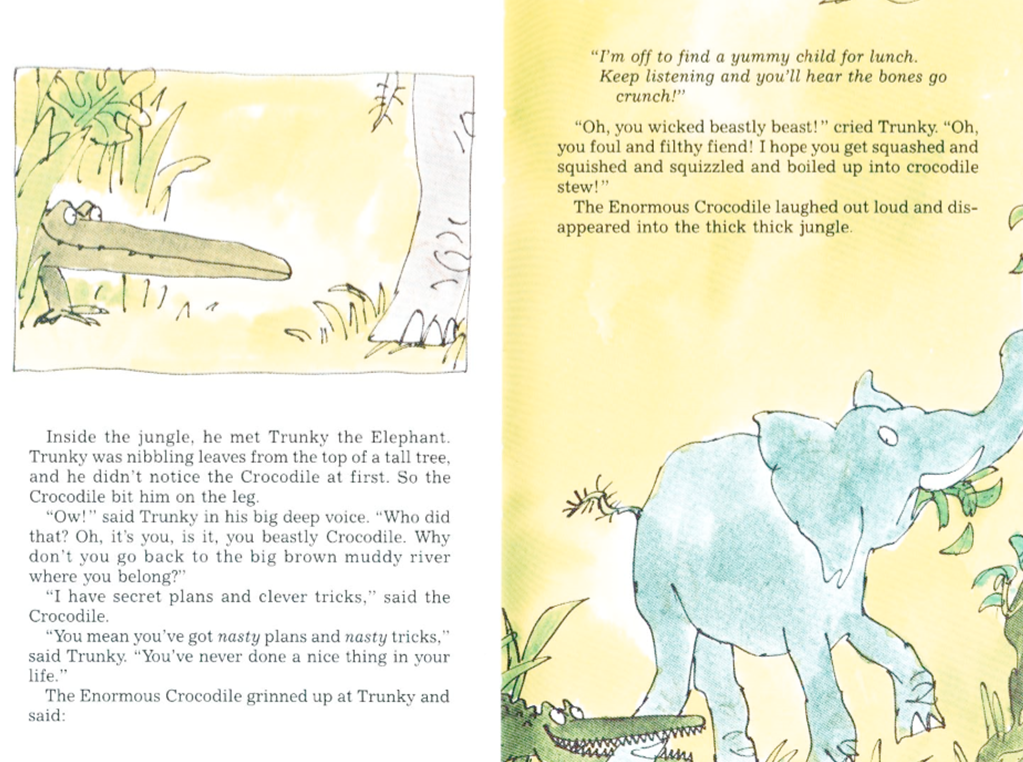 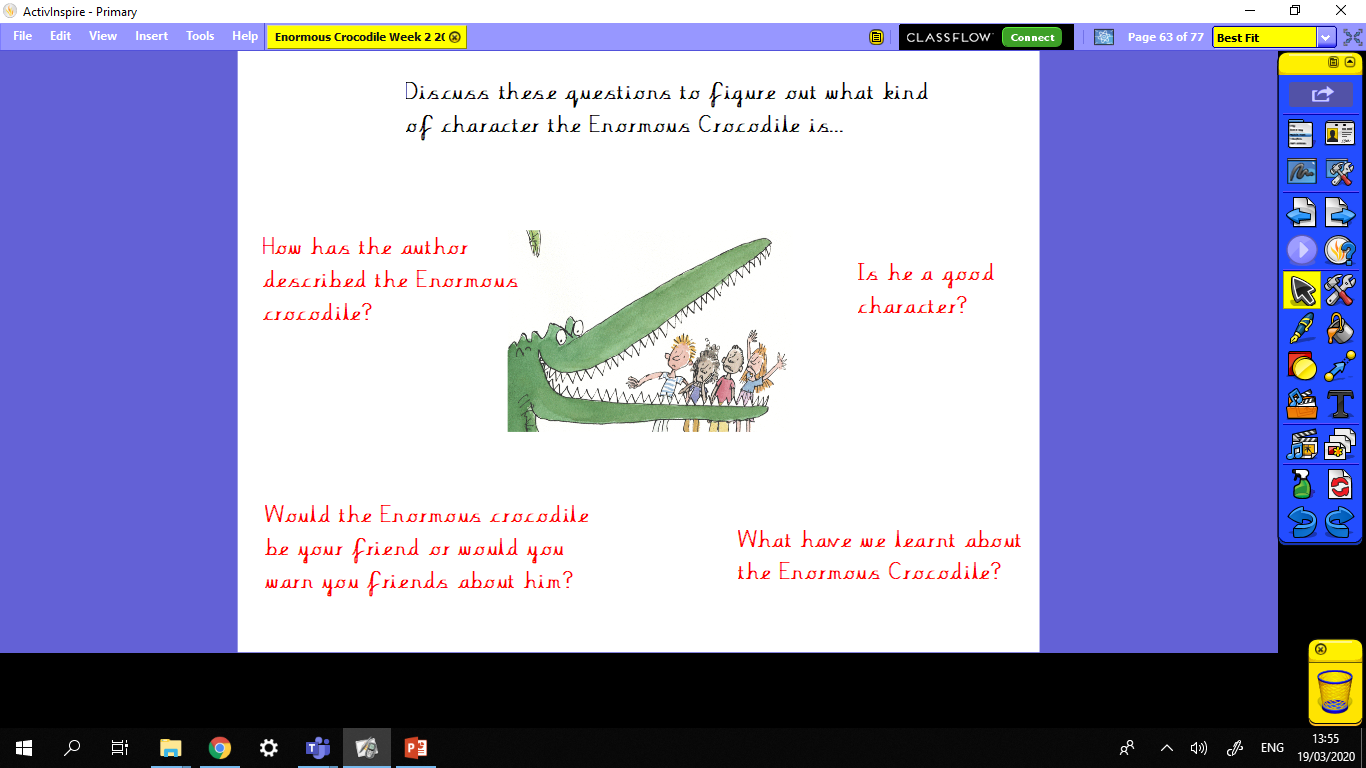 Write a character description
Outside: Write words to describe appearance
Inside: Write words to describe his 
Personality or behaviour
Write some sentences to describe the Enormous Crocodile’s appearance. 

The Enormous Crocodile’s skin is………..
He has …………..
If you look at him closely you will see….


Write some sentences to describe the Enormous Crocodile’s
personality and behaviour. 

He is …
If you met him…..
When you see him…..
I would/wouldn’t like to be friends with him because……
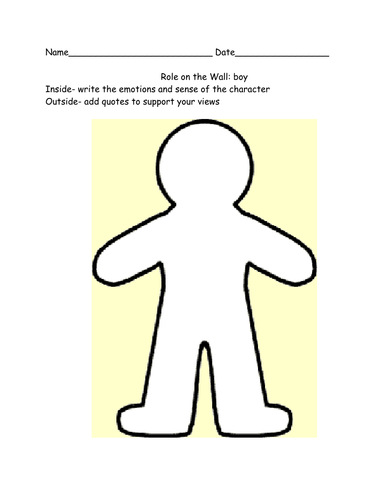